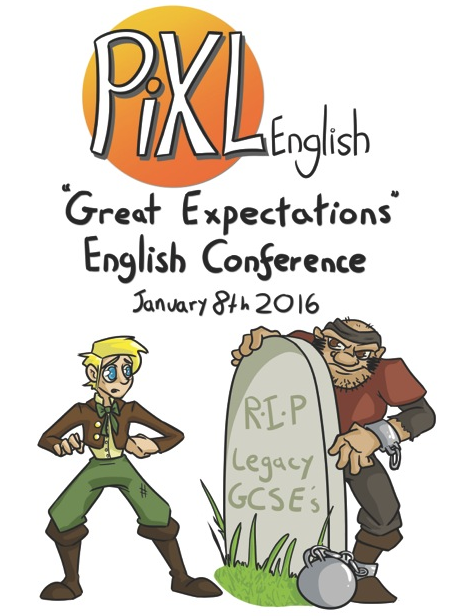 A Christmas Carol REVISION MATS
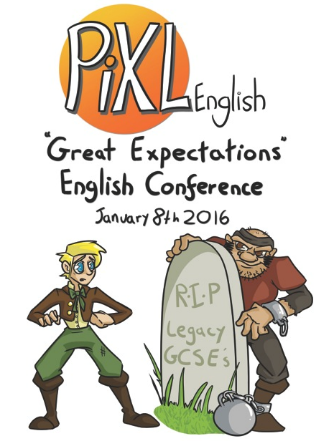 A Christmas Carol Revision Task 1 - PLOT
List key events for each stave and then summarise Scrooge’s life as a list in the final box.
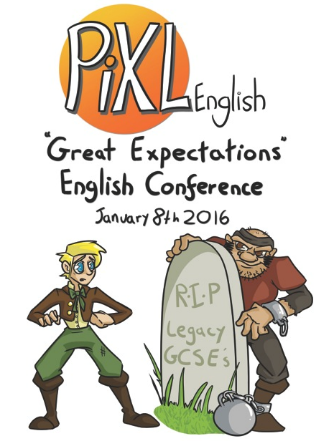 Christmas Carol Revision Task 1
Possible ANSWERS
A Christmas Carol Revision Task 2 - CHARACTERS
Name each character where possible and add 2-4 brief descriptions to summarise them.
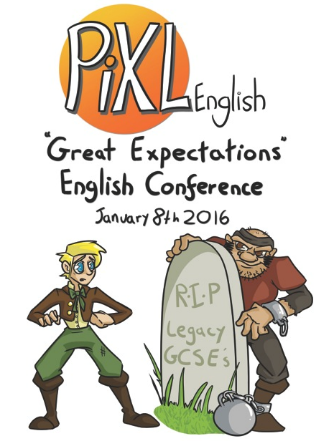 Possible ANSWERS
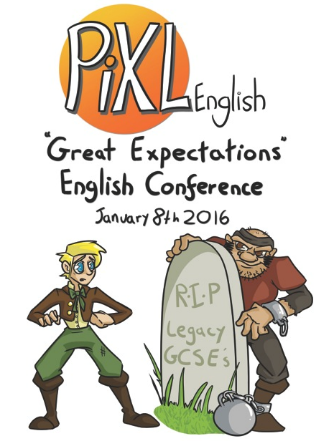 Christmas Carol Revision Task 3 - SYMBOLS
Match the symbols with their definition. Hide the definitions and explain each one in your own words.
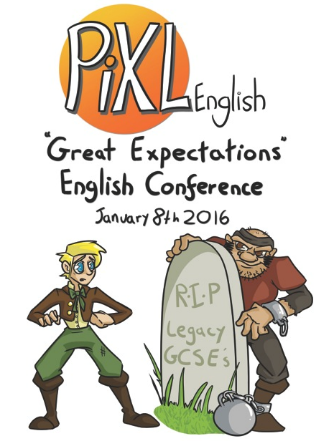 A Christmas Carol Revision Task 4 - THEMES
Give 1-2 examples of where you could evidence the theme in the text. Consider character, plot and setting as examples.
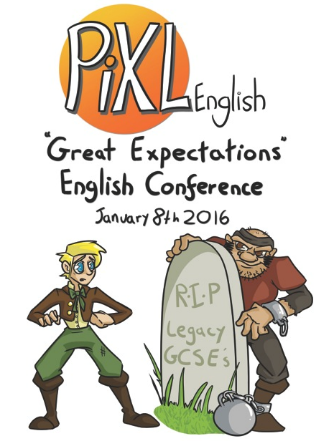 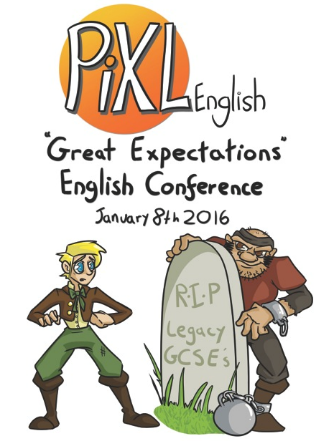 Possible ANSWERS